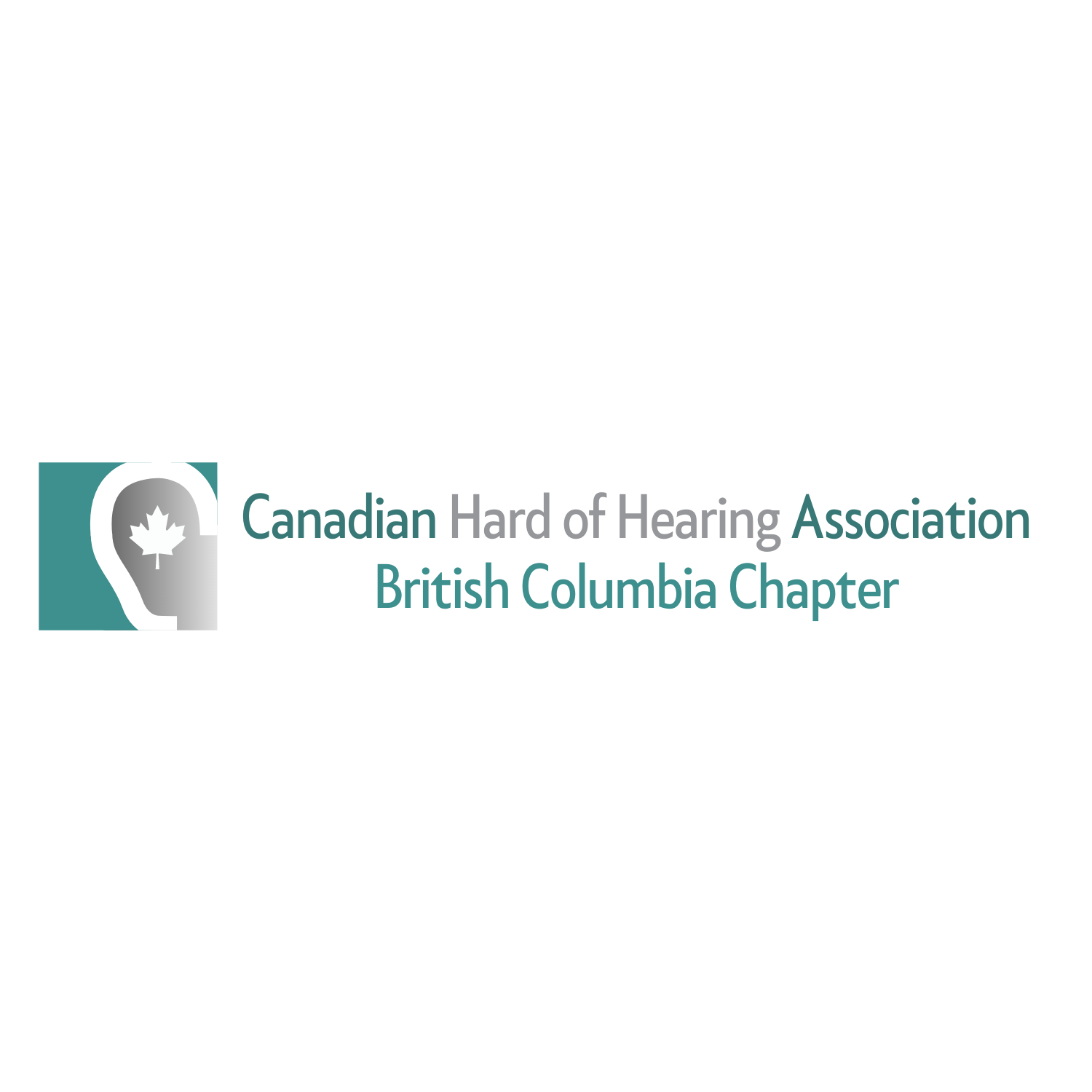 Financial Statements
The fiscal year of 2022-2023
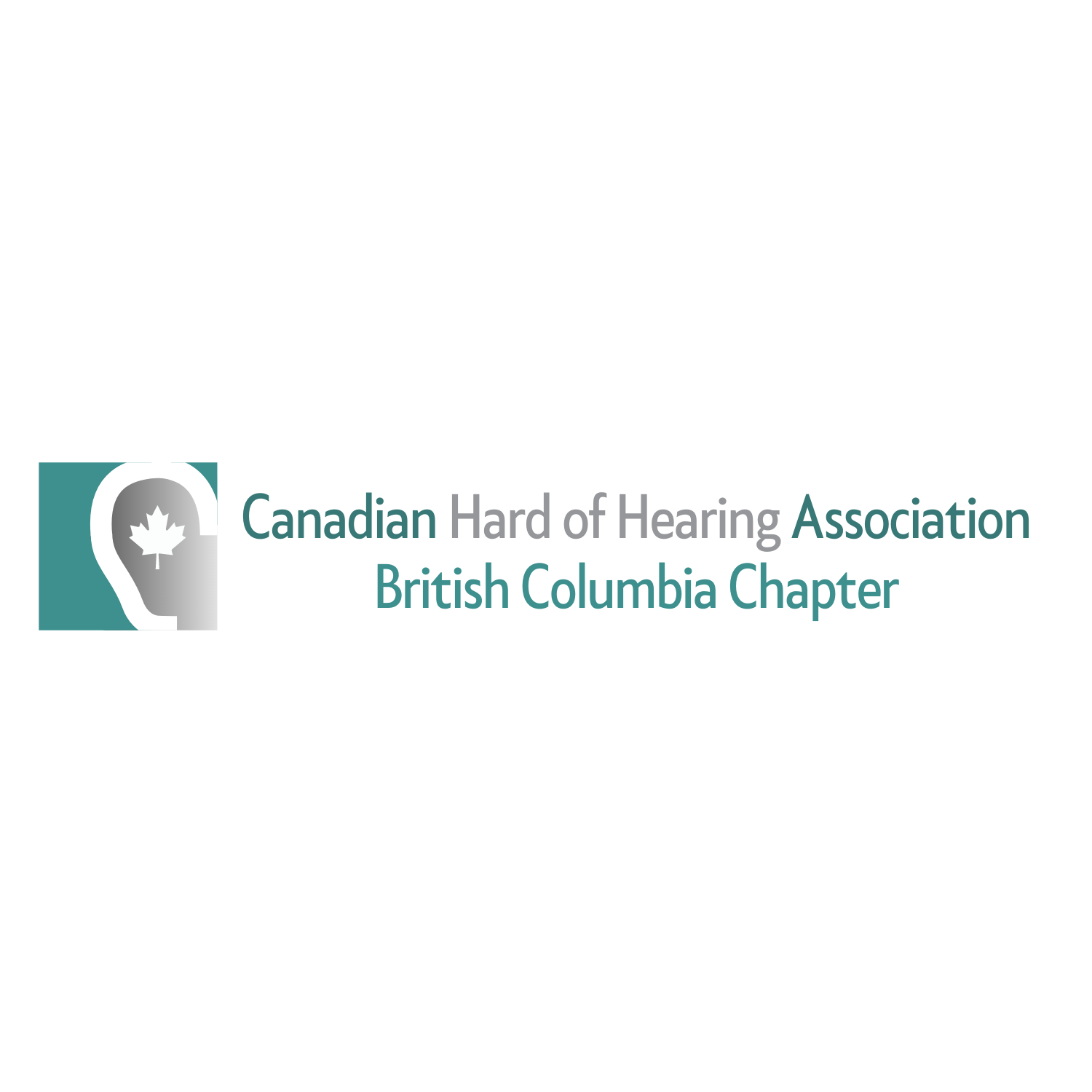 Financial Statements 2022-23
Balance Sheet
Assets                                                                    $
   
     Current Assets                                        213,479
     
Total Assets                                                  213,480
       
     Current Liability                                           1,439

     Equity                                                        212,040

Total Liability and Equity                             213,479
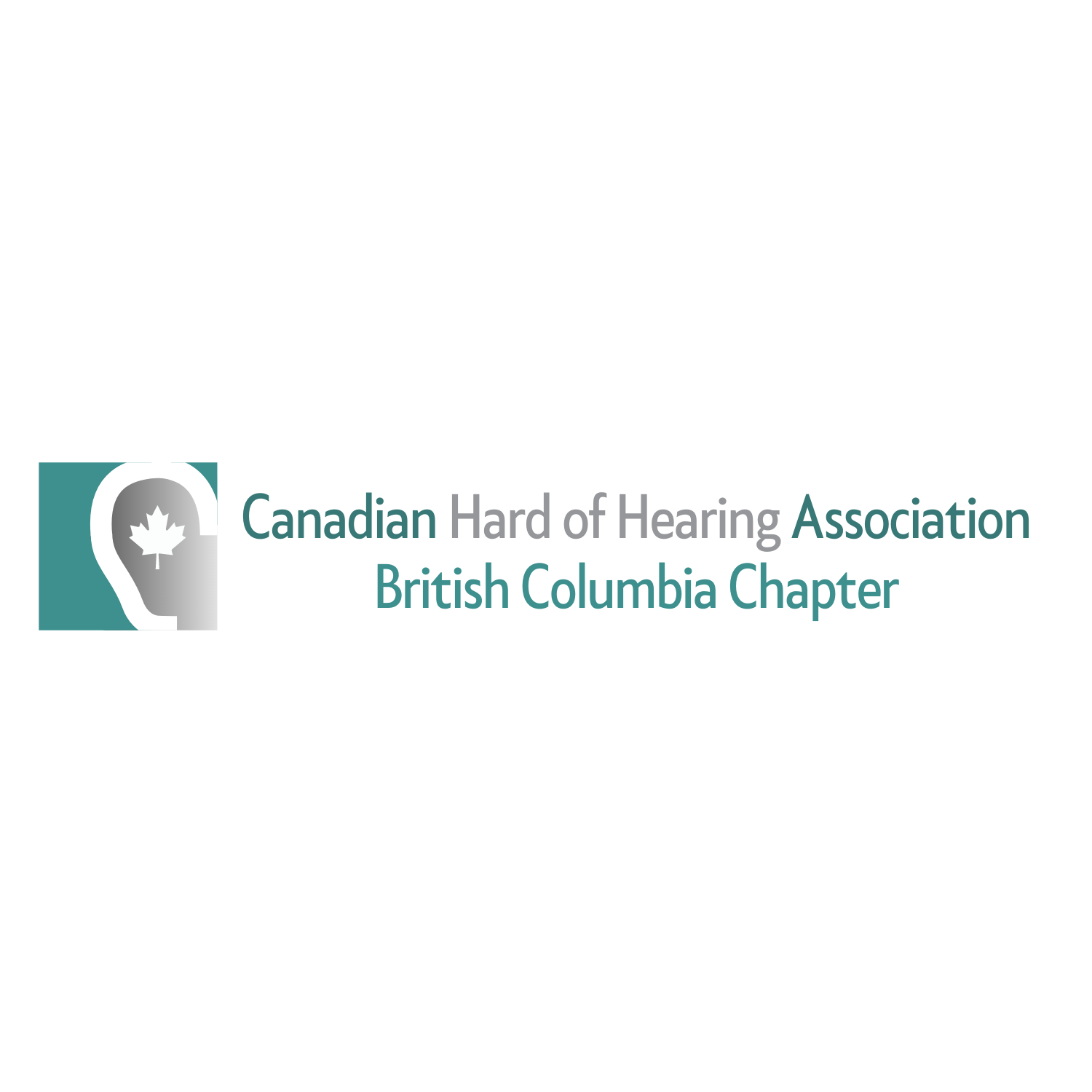 Income Statement 2022-23
Budget                        Actual  
                                                                 $                                  $
Revenue                                           259,790                       287,556
Expense	                                         291,880                       295,596
Surplus (Deficit)                             (32,090)                         (8,040)